Commissioning Analyses 3
A.A
25 Jun 2019
1
outline
Event Selection
Timing Correction
Reco. Cherenkov Angle per Track
Photon Yield Study
Cherenkov Track Resolution
2
Event Selection
3
Event Selection
Pion Data
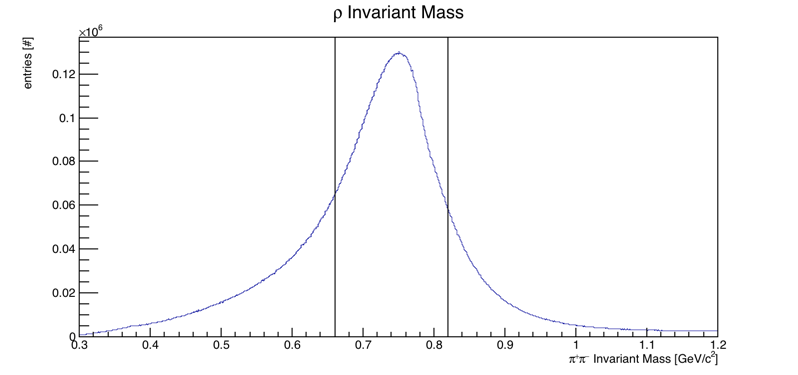 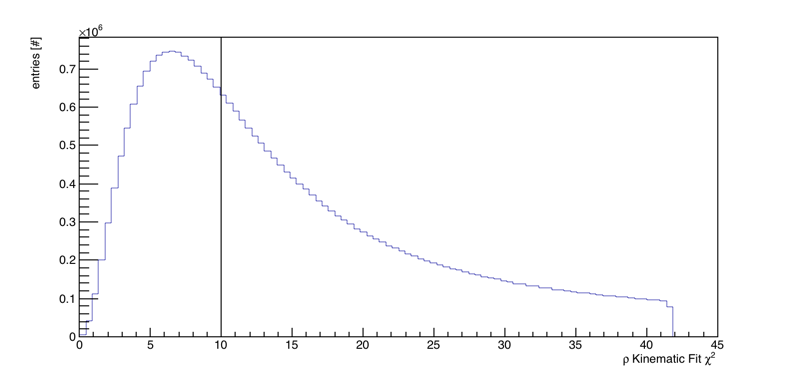 Selected
Selected
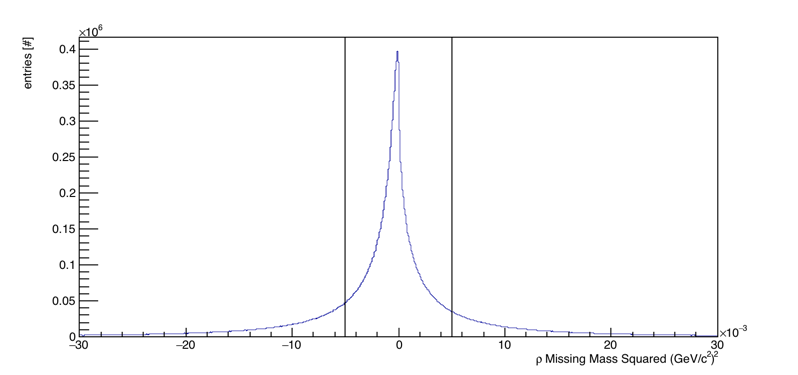 Selected
4
Occupancy
DIRC Wall Occupancy distribution
5
Timing Correction
Divide DIRC Wall into segments
6
Timing Correction
Direct
photons
Reflected photons
Draw time spectrum for each cell
7
Timing Correction
Draw time difference for each cell
8
Timing Correction
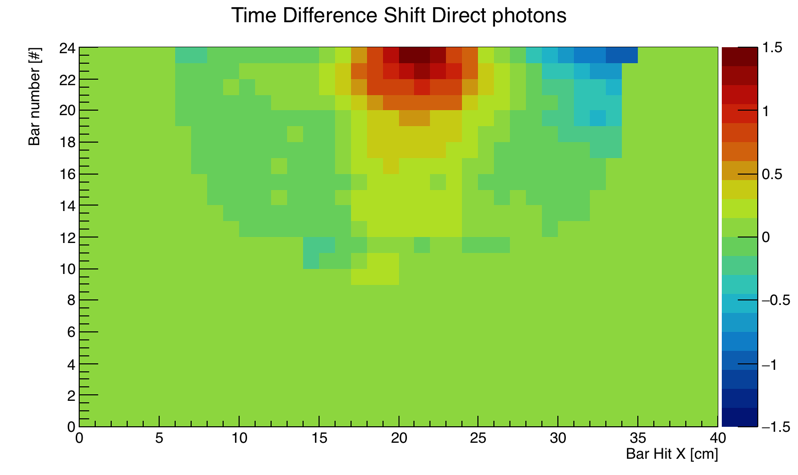 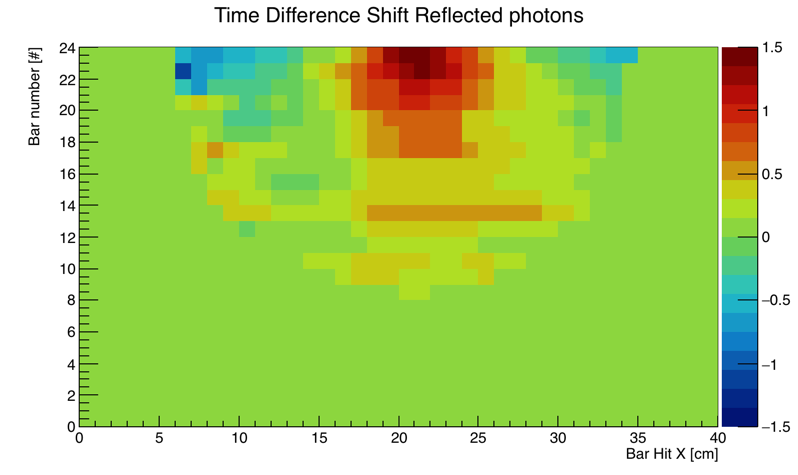 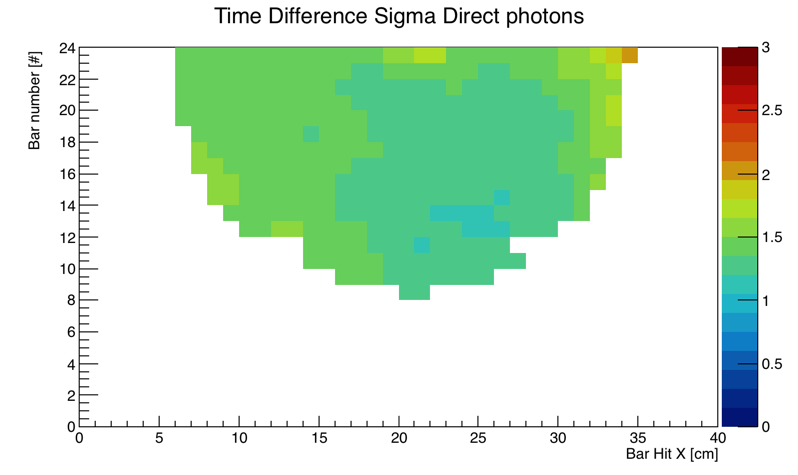 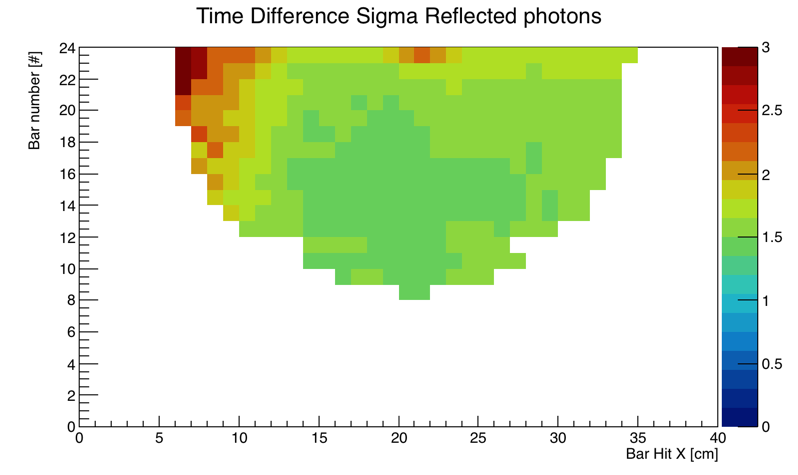 9
Maps used to remove the shifts
Reco. Cherenkov distribution per Track
10
Reco. Cherenkov distribution per Track
One Track
11
Fitting Parameters
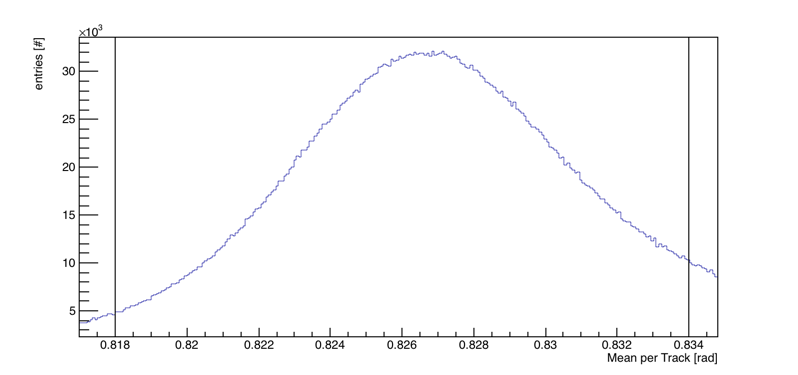 Selected
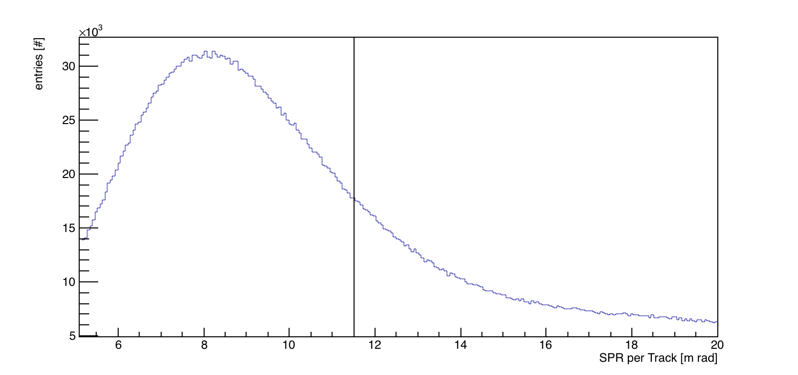 Selected
12
Photon Yield Study
13
Photon yield
Increasing photon yield by increasing momentum
14
Photon Yield Vs Momentum
Increasing photon yield by increasing momentum
15
Cherenkov per track vs Yield
Few mrad shift
Expected pion
Expected Kaon
Reco. Cherenkov angel
16
SPR vs Yield
Single photon resolution per track
17
Photon Yield Map all Momenta
Photon Yield Map
18
Cherenkov Track Resolution
19
Cherenkov Track Resolution
Used as expected value for a given momentum range
Reconstructed Cherenkov angle per track @ momentum  3-4 GeV/c
20
Cherenkov Track Resolution
Classify tracks  based on number of photon yield per track
Photon yield per track @ momentum  3-4 GeV/c
21
Cherenkov Track resolution
Sigma is the Cherenkov angle resolution per track
Cherenkov angle resolution  per track @ momentum  3-4 GeV/c  @ a given photon yield bin
22
Cherenkov Track Resolution
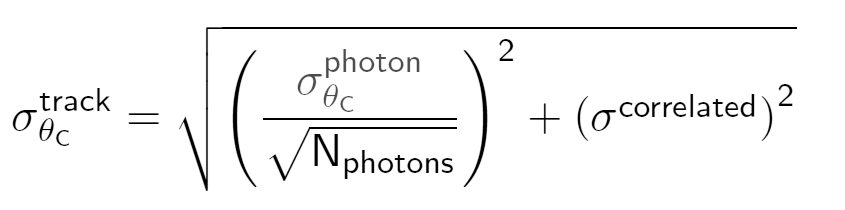 Tracking resolution
Cherenkov angle resolution
23
Average Cherenkov track resolution map
Region corresponds to photons with the longest path length
Optical Box Side
24
4 D Average Cherenkov track resolution map
Average Resolution (all momentum all photon yield) mrad
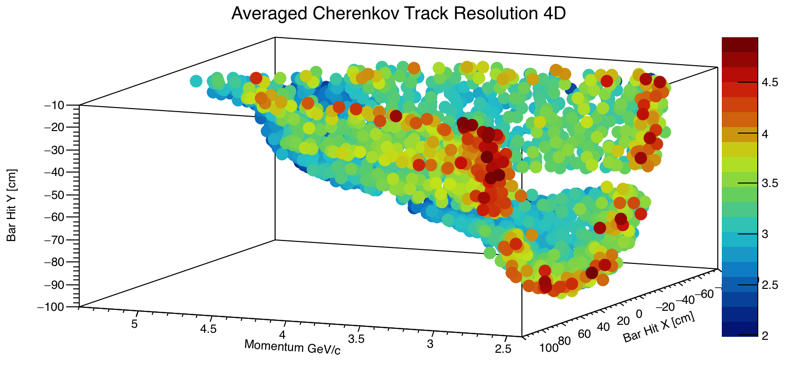 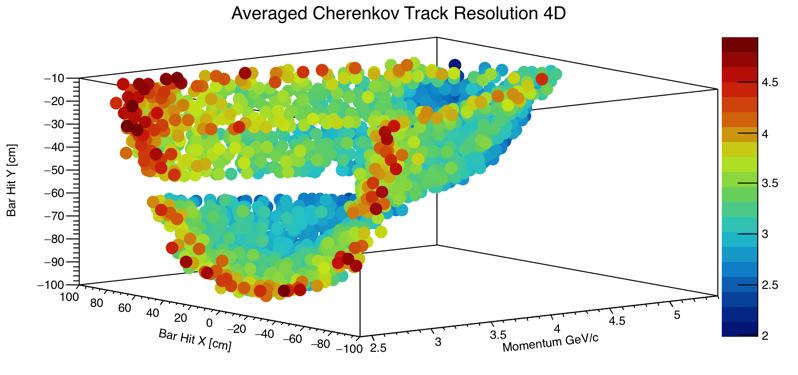 25
Next Step
Cherenkov Systematics Study
Separation power Study
26